Phase 1: Opportunity assessment
Phase 2: Business model
Segment analysis
1
3
Build strategy roadmap
Week
Go-to-market
SWOT analysis
Set initiatives
Positioning
Solution definition
Define vision
Pricing
Set goals
Personas
Market research
Competitor analysis
2
4
5
6
7
8
Explore a wide variety of strategy and planning templates in Aha! free for 30-days.
Phase 3: Business plan
Date
Milestone 2
Date
Milestone 3
Date
Milestone 1
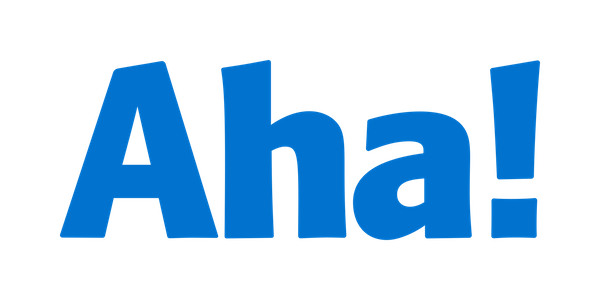